Disaster Law: An Asia Pacific Perspective
Introduction to Disaster Law – Part 2 
ACE Programme 2015
Overview of the session: Part 2
Why law and DRR? Experience highlights the importance of legal frameworks for DRR
Vietnam: 
Seen the benefits of having strong laws / regulations for DRR in terms of saving lives. 

Legislation on early warning, the establishment of dykes, drains (prevent flooding) and safe shelters and community awareness activities = a substantial reduction in lives lost from flooding and storms. 

The flood level in the Mekong Delta in 2011 was similar to 2000 BUT the number of deaths from floods dropped from 600 down to 60.
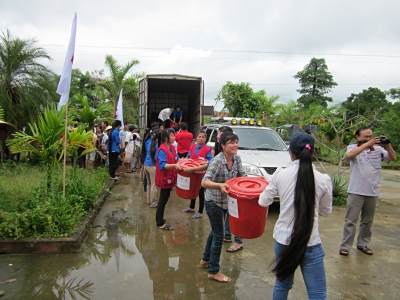 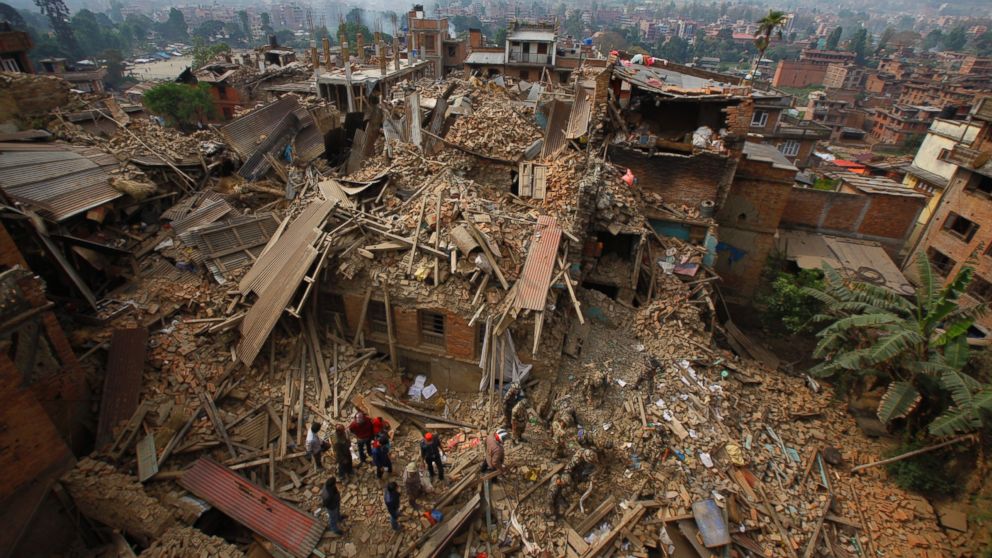 What has IFRC been doing to address this? Multi-Country Report
IFRC and UNDP launched a global study in 2014 looking at 31 countries:

Examples of good practice legal provisions
What helps or hinders implementation
Recommendations for reviewing or drafting laws 

Aim to support legislators, public administrators and development practitioners to prepare and implement legal frameworks for DRR
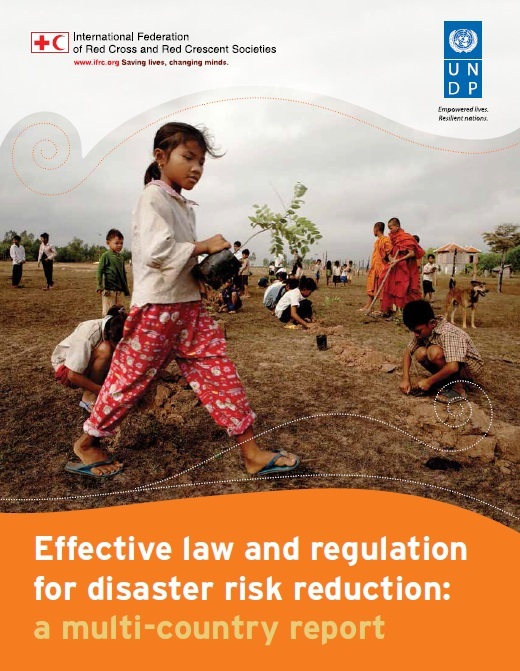 Findings: Role of Disaster Risk Management laws
Findings: sectoral laws are equally important!
Mainstreaming DRR
Background: where did this idea come from?
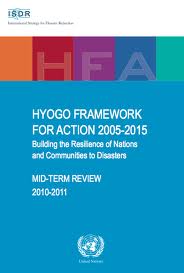 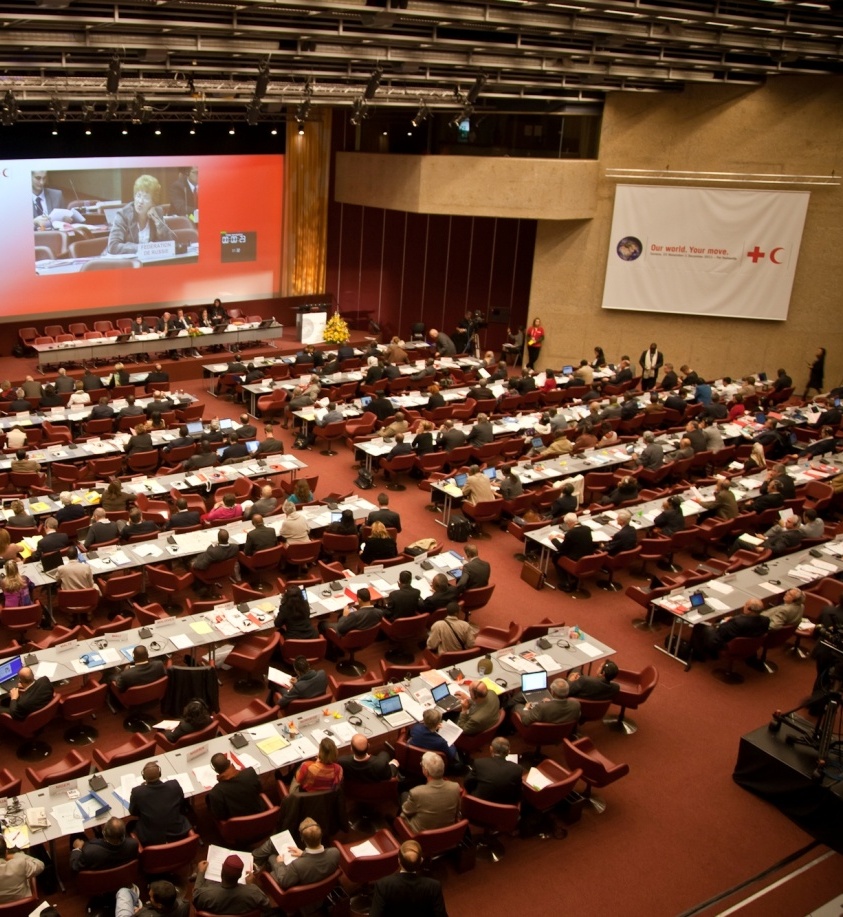 HFA Priority 1 – DRR  – a national and local priority through: “policy, legislative and institutional frameworks for disaster risk reduction”
Resolution 7 - International Conference of the Red Cross and Red Crescent in 2011 – calls on states to review existing legal frameworks for DRR
Disaster Law: International Commitments
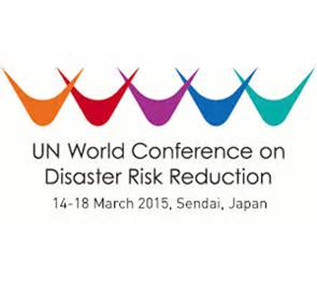 Sendai Framework for DRR: focus on DRR legislation and IDRL Guidelines
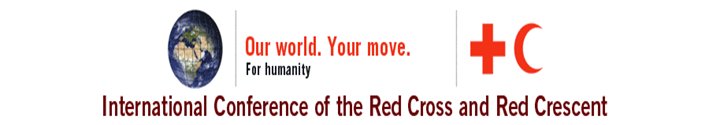 Resolution and Pledges on Disaster Law
Next steps: The Checklist on Law and DRR
A succinct and easy to use tool to support the strengthening of legal frameworks for DRR by: 

Drawing on key findings of the multi-country study
To help guide a review and revision process of laws and regulations for DRR
For use by lawmakers, NDMOs, RCRC Societies, other DRR advocates 
Handbook being drafted to guide implementation of the checklist
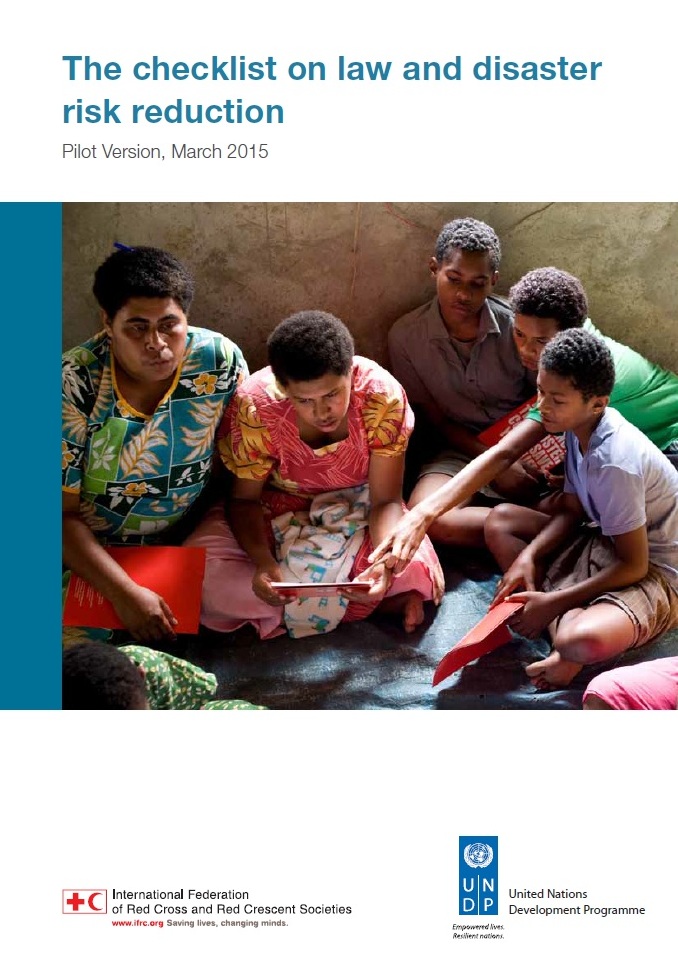 True or False?
If you have a good disaster management law, your legal framework for DRR is complete

Answer: False
Key points to remember!
Disaster management laws are important: BUT other sectoral laws are equally as important for risk reduction
Effective laws and regulations serve as a foundation for building community resilience and making people safer
The Checklist on Law and Disaster Risk Reduction will provide guidance for reviewing and improving legal frameworks for DRR
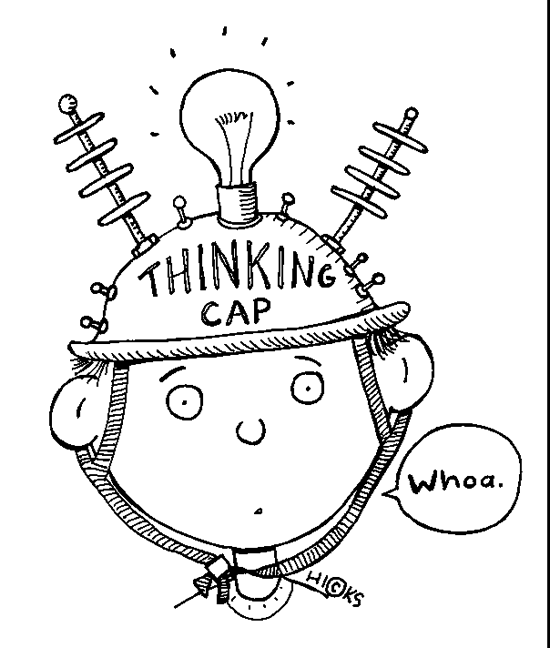 What is the role of the IFRC’s Disaster Law Programme?
What is the role of National Societies in Disaster law?
Auxiliary role = bridge between community and national level law and policy-making processes 

2011 International Conference: SEA National Societies made a joint pledge to work with governments to strengthen disaster laws – some governments made pledges too!

32nd International Conference in December 2015: sign a new regional pledge or joint pledge with government. SEA NS Leaders have committed to this – governments can do the same!
Disaster Law Work in Southeast Asia
Working with DFA and Congress on new bill & review of DM law
IDRL study, Developing new DM law
IDRL workshop – Int. Asst. Guideline
IDRL Study, DM law review, DL roadmap
IDRL and DRR study, comments on law
IDRL Study,
Developing new DM law
New DM law and rules, high level workshop
IDRL study
What disaster law work have SEA National Societies been doing?
National workshop on (legal)  preparedness with govt and OCHA
Contribute to regional initiatives
Sensitization and enhancing relations with government
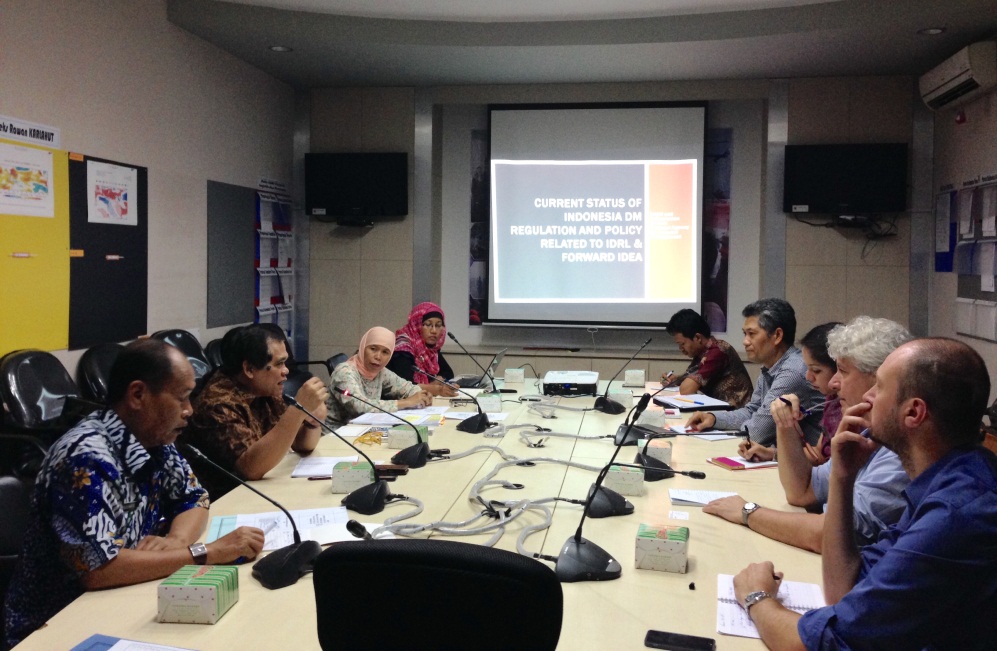 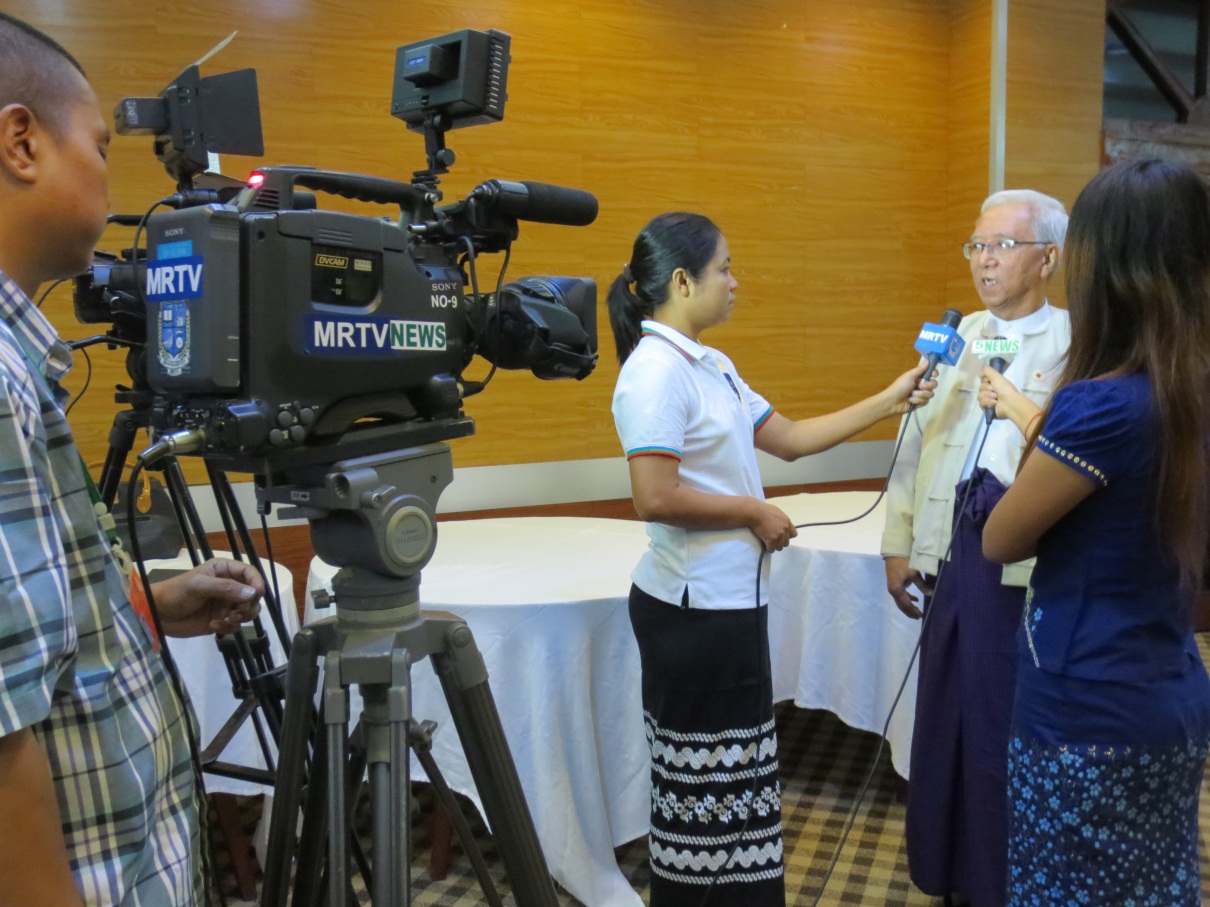 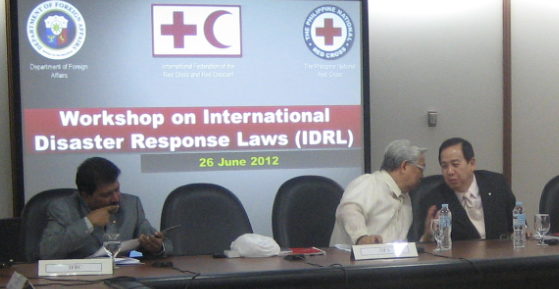 South East Asia: Leaders in Disaster Law!
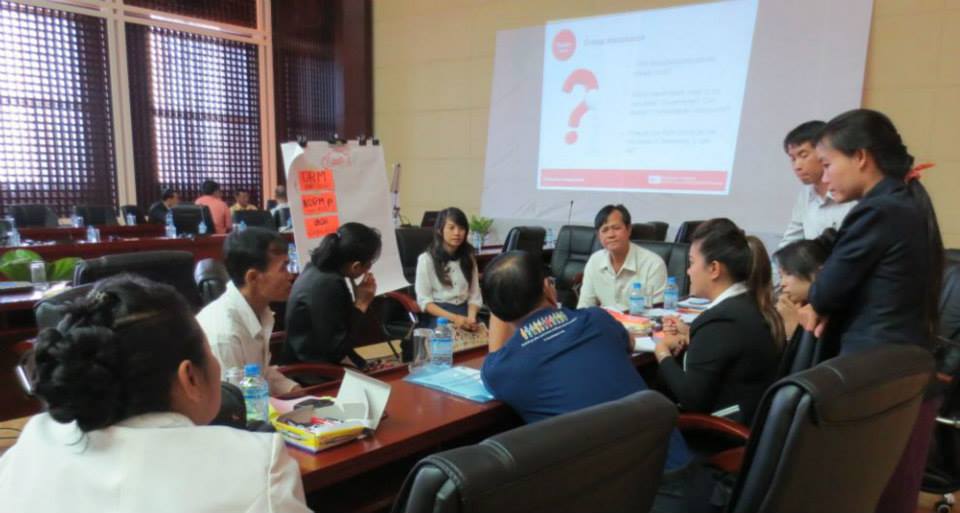 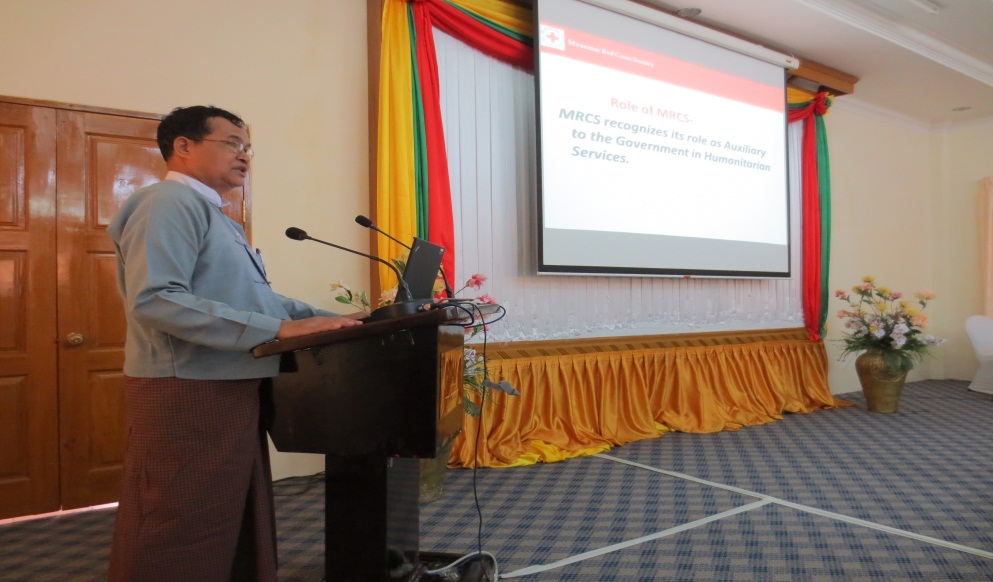 Thank you!
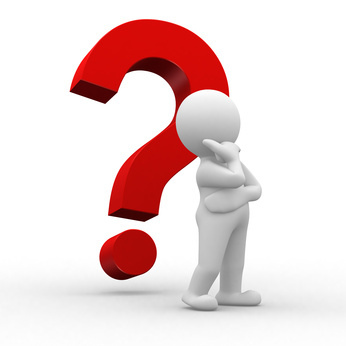 Comments?
Questions?